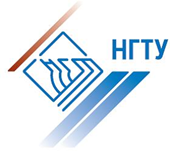 Организация и развитие молодежного предпринимательства в НГТУ
Мурашова Н.А., д.э.н., доцент
Нижний Новгород, 2023 г.
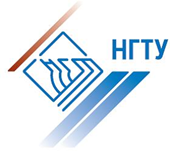 Модель инфраструктурного обеспечения инновационной деятельности
 в регионе
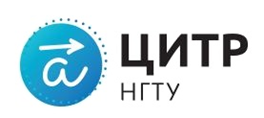 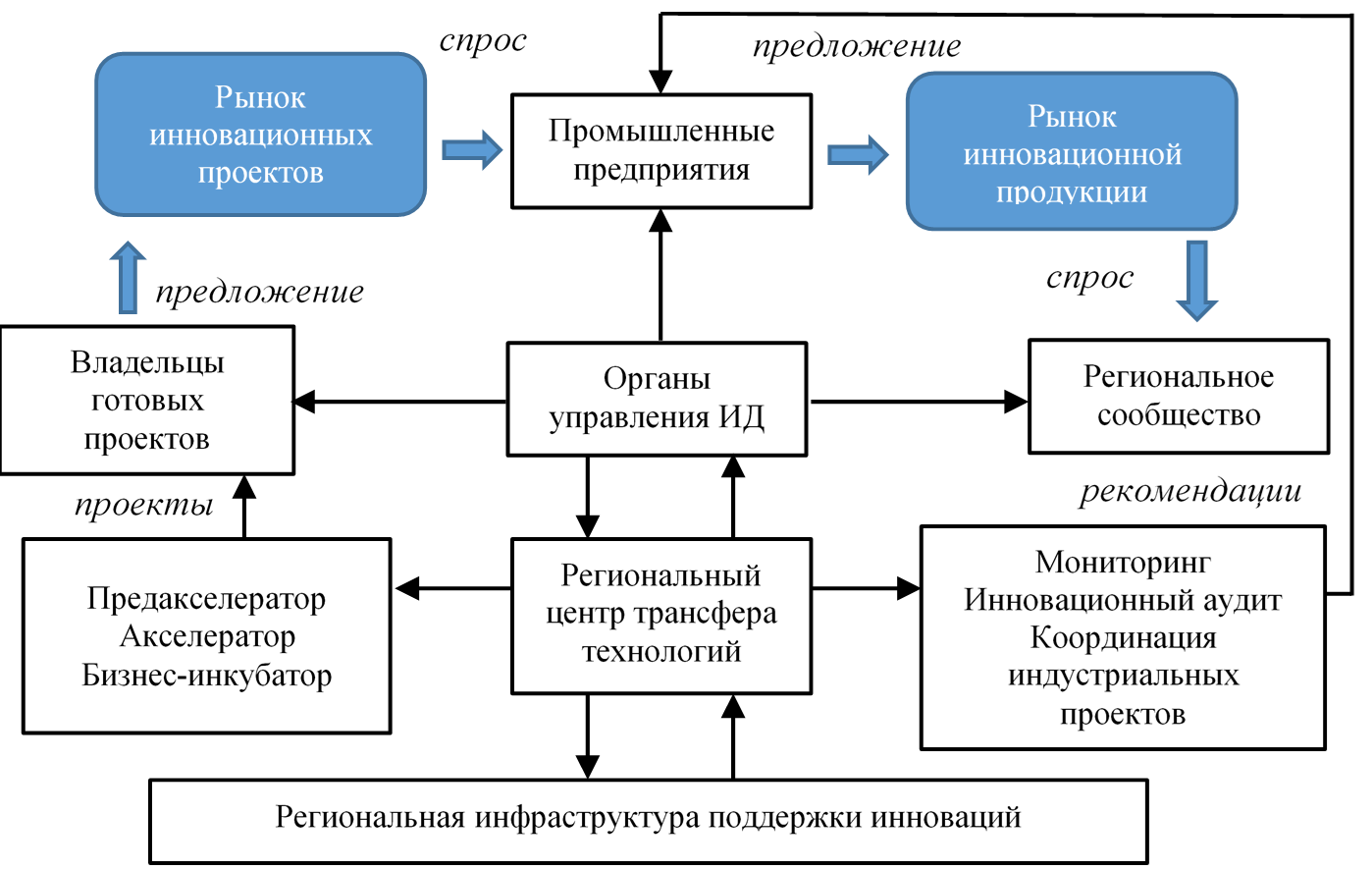 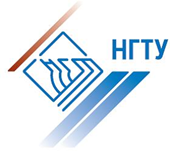 Результаты 2017 – 2021 гг.
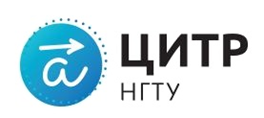 4 комплекта ДПО:
«Технологическое предпринимательство»
«Социальное предпринимательство»
«Цифровая экономика»
«Индустриальные проекты»
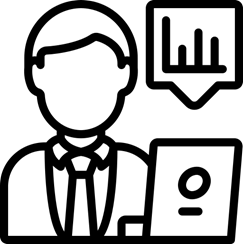 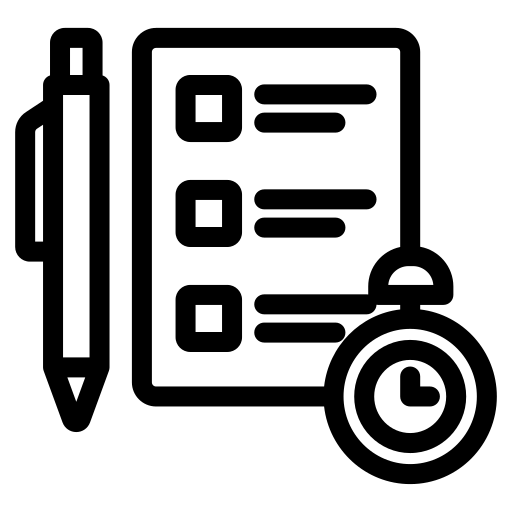 Инновационный аудит
48 предприятий региона
Инновационный мониторинг:
2018 г. - 460 предприятий 
2019 г. – 520 предприятий
2020 г. – 524 предприятий
2021 г. – 580 предприятий
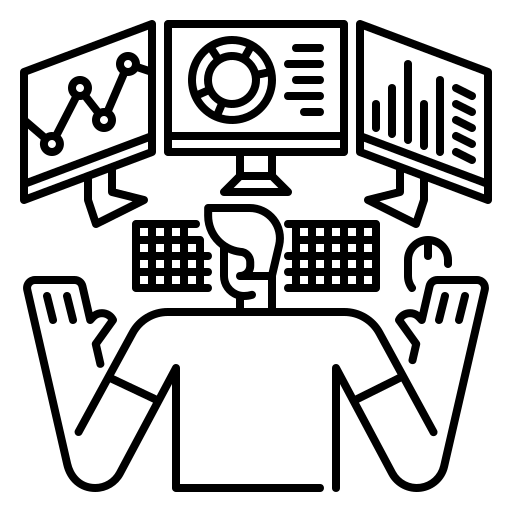 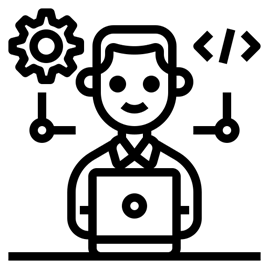 Обучено по ДПО 1513 чел
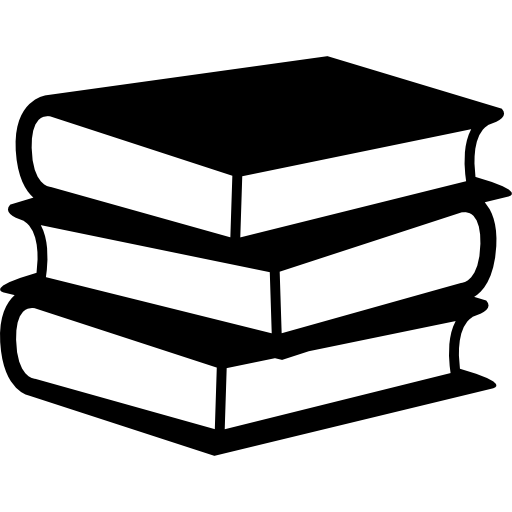 Научно-справочное издание «Реестр промышленных предприятий «Исследования инновационной активности промышленных предприятий и организаций Нижегородской области» 2017 – 2020 гг.
Грантовая поддержка проектов
более 3,4 млн. руб.
16 проектов
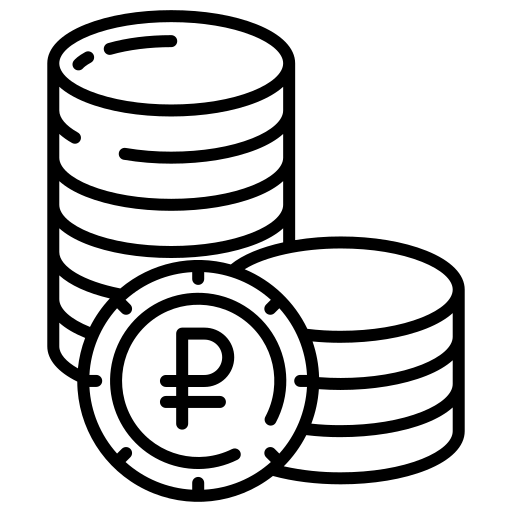 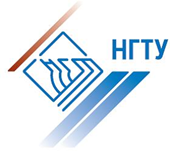 Система подготовки инженерных кадров с предпринимательскими компетенциями
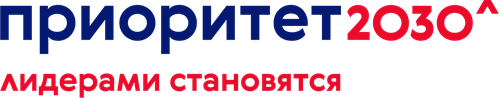 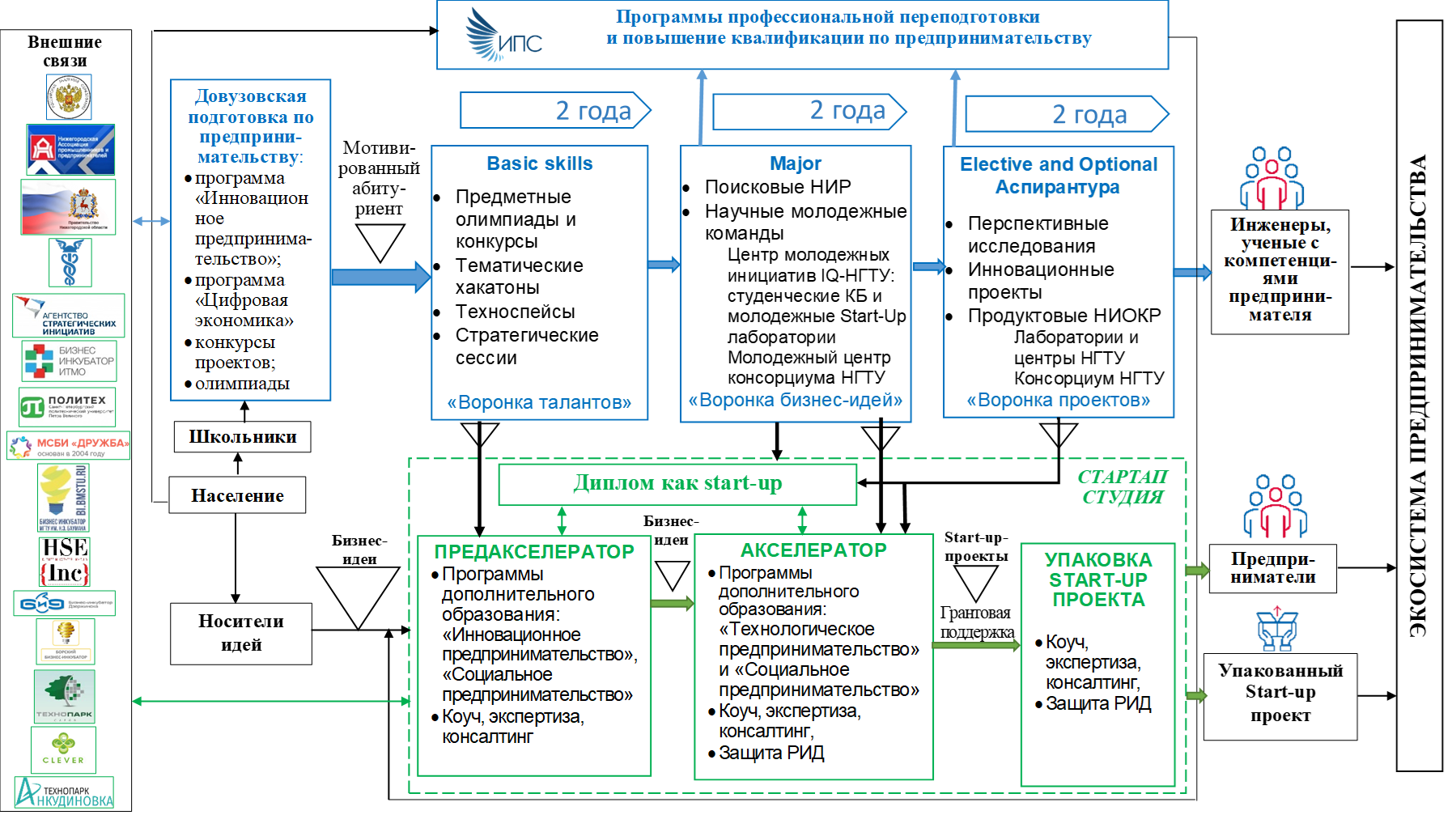 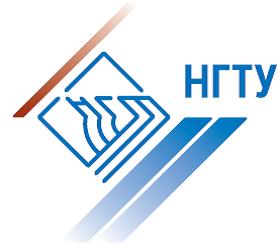 Системы развития молодежного предпринимательства
Преимущества для студента
Программы
в составе команды разработать стартап, направленный на создание уникального продукта или технологии;
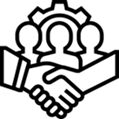 ДПО «Основы предпринимательства
ДПО «Технологическое предпринимательство»
«Стартап как диплом»
получить первый доход от продажи созданного продукта или технологии;
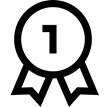 Задачи
приобрести softskills («гибкие навыки»);
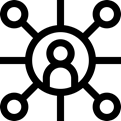 Популяризация  предпринимательства
Выявление предпринимательских способностей
 Формирование предпринимательских компетенций
Реализация программы
«Стартап как диплом»
получить профессиональные компетенции и сформировать портфолио для будущих работодателей;
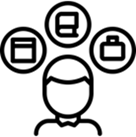 Эффекты
повысить свою конкурентоспособность на рынке труда;
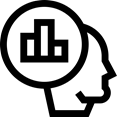 внедрение предпринимательской культуры
подготовка инженеров с предпринимательскими компетенциями
подготовка стартап проектов для рынка инноваций
стать частью профессионального сообщества технологических предпринимателей.
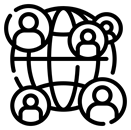 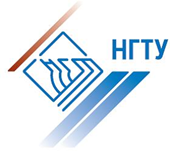 ДПО
«Основы предпринимательства»
Бесплатное  online обучение в системе «Moodle»
3 модуля практического и теоретического материала
Регистрация и запись на курсв течении года по ссылке
к успешной карьере через предпринимательские  компетенции:
•создание собственного дела;

•ведение коммерческой 
деятельности, деловых переговоров;
 
•составление проектов учредительных документов; 

•составление и презентации бизнес-плана.
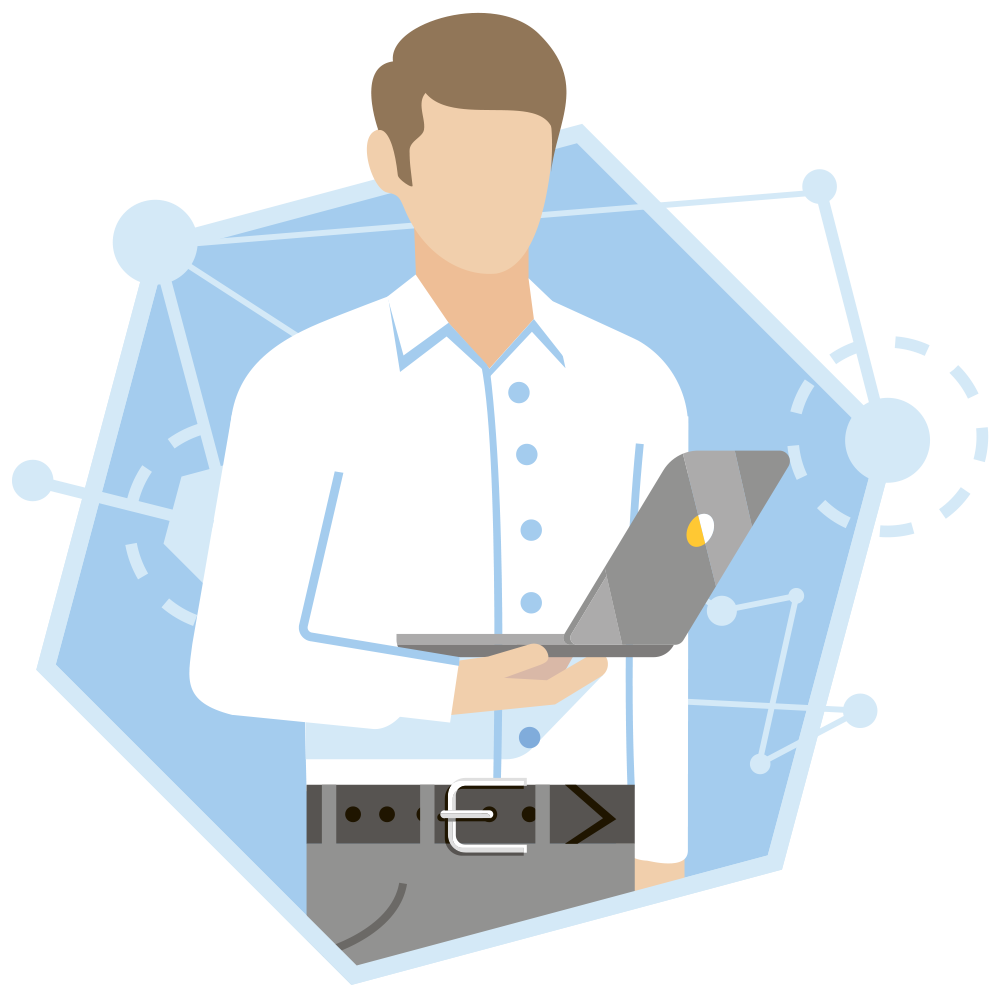 Кодовое слово «Обучение»
http://dpo.nntu.ru/course/view.php?id=189
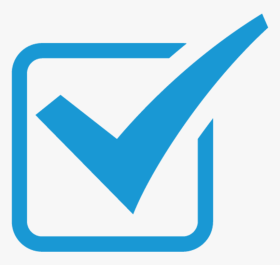 Сертификат о повышении квалификации(после получения диплома о ВО)
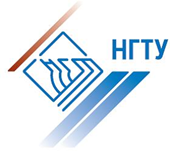 Расписание занятий
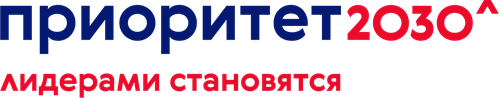 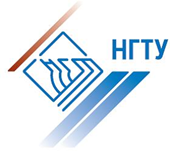 Расписание занятий
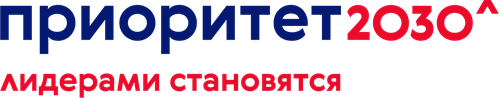 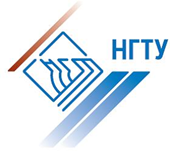 Расписание занятий
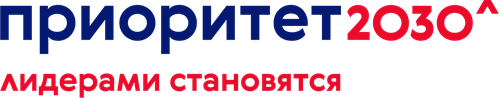 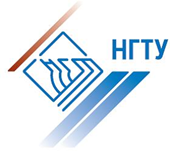 Наши контакты
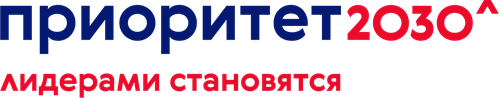 Узнать более подробную информацию, а также  задать все интересующие вопросы можно
любым удобным для Вас способом:

Тел. 8(831) 436-01-55
Е-мail: citr@nntu.ru
Vk: https://vk.com/startup_ngtu  сайт: https://citr.nntu.ru/
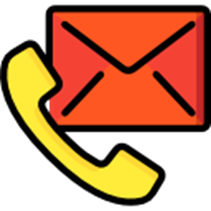 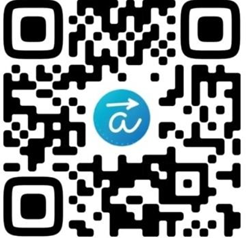 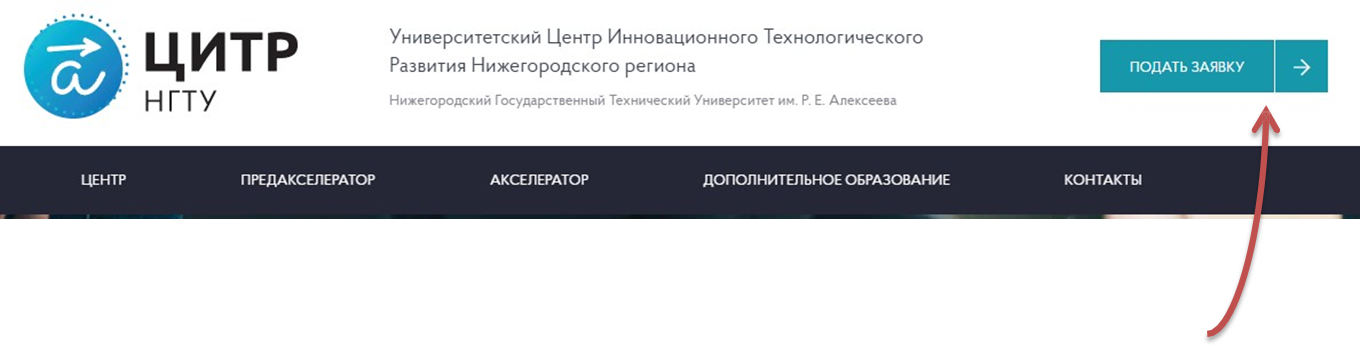 Зарегистрироваться на программу  акселератора на сайте ЦИТР НГТУ
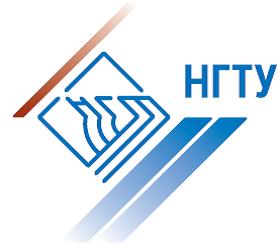 Опыт реализации программы  «Стартап как диплом»
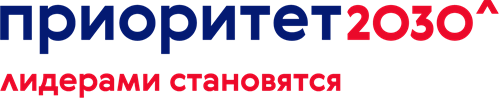 2021
2022
«Чат бот для мессенджера бронирования отелей и ресторанов»;
«CRM система для фитнес-центра»
«Web-приложение «Buranissimo»;
«Торговый терминал для торговли криптовалютой с демонстрационным счетом»
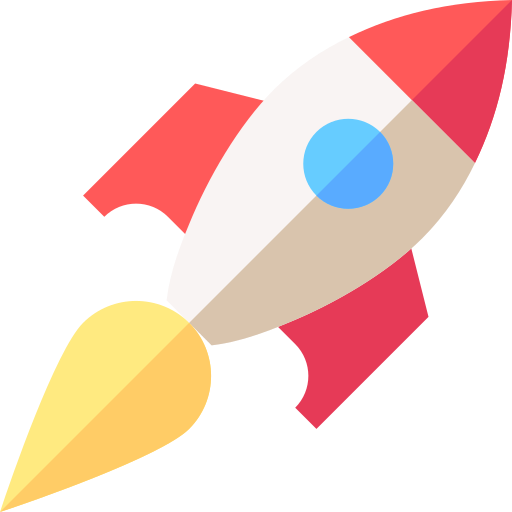 2 свидетельства о государственной регистрации программы для ЭВМ
1 свидетельство о государственной регистрации программы для ЭВМ
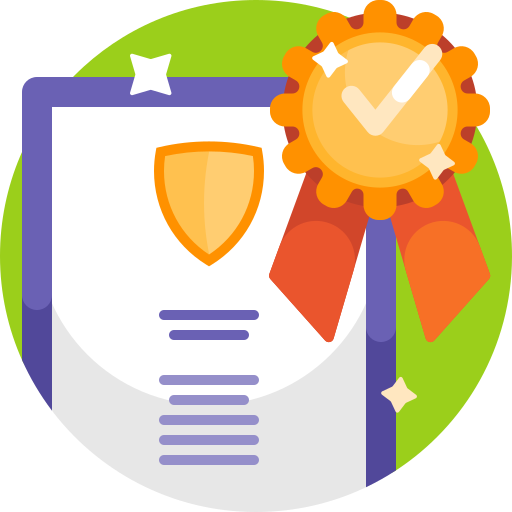 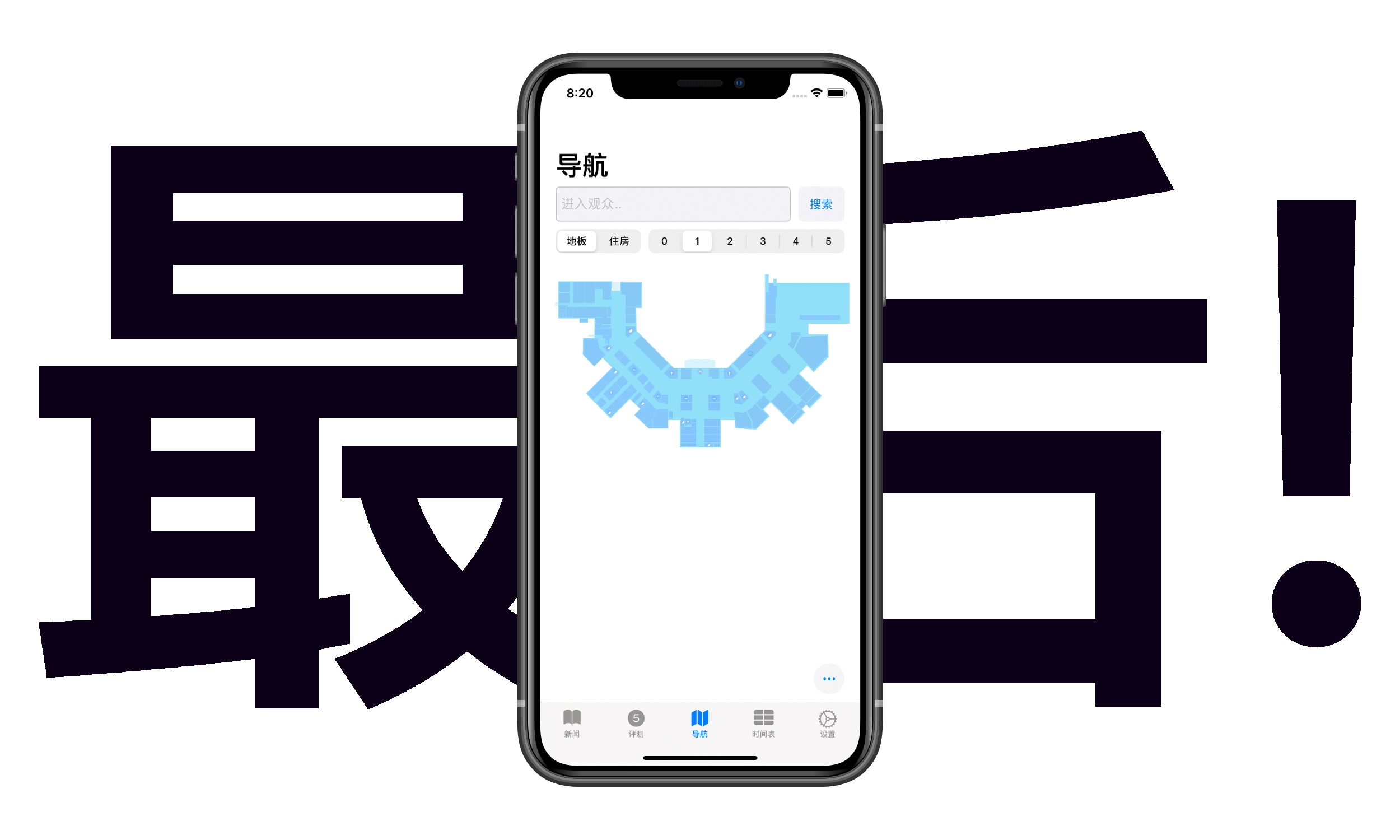 2023
рост объема продаж абонементов фитнес клуба на 18%
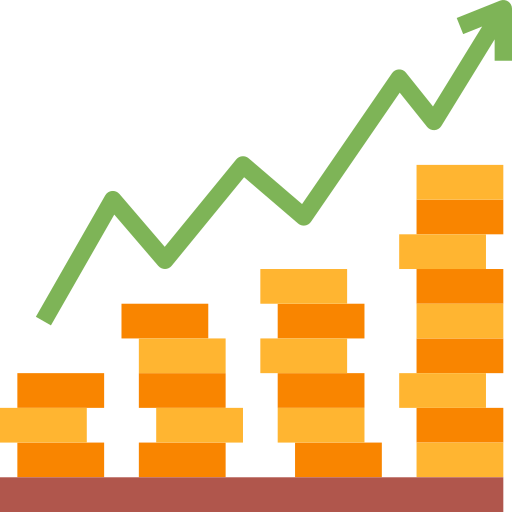 Запуск модели защиты ВКР в формате
 «Стартап как диплом» с разных направлений подготовки
«СИЯЙ» - команда 19-РИСО и 19-САИ
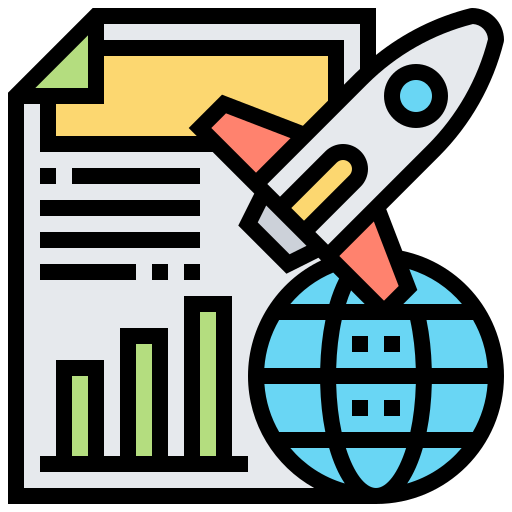 «Мобильное приложение для волонтерского движения» - команда 19-САИ
Команды ИТС
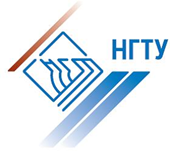 Полуфинал программы УМНИК
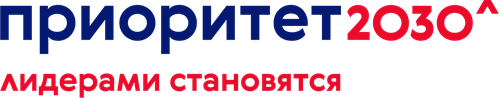 24 мая 2023 г. 
в рамках ХХII Всероссийской Молодежной научно-технической конференции
 «Будущее технической науки»
ХХII Всероссийская  Молодежная 
научно-техническая конференция
 «Будущее технической науки»
24 – 26 мая 2023 г.
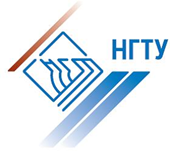 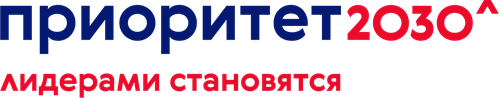 СПАСИБО ЗА ВНИМАНИЕ